To Kill a MockingbirdVocabulary
Chapters 1 - 4
Assuaged
To ease or make better.
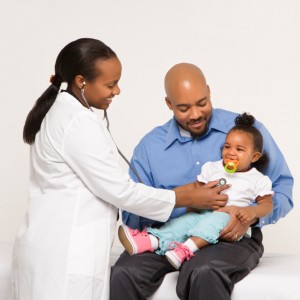 Auspicious
Favorable, promising, pointing to a good result.
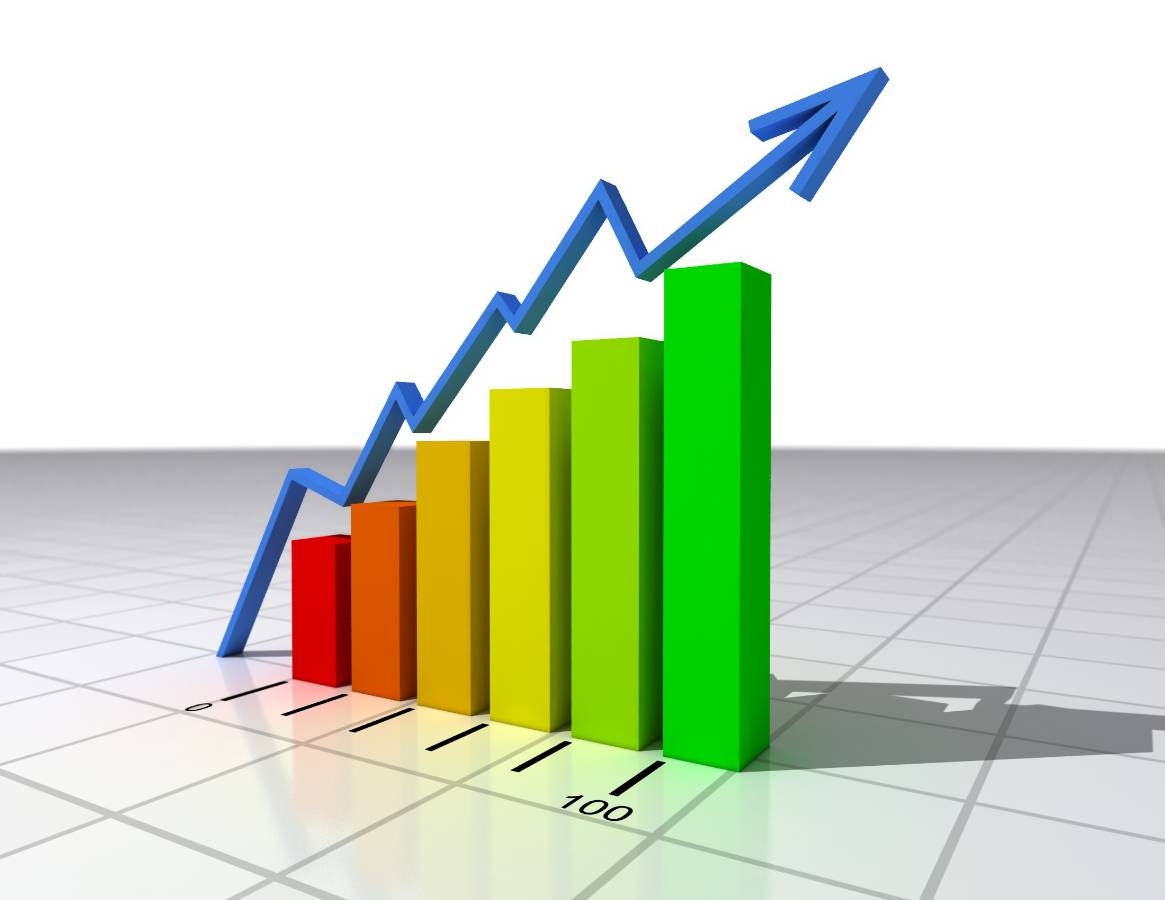 Brethren
A group of relatives or male associates within the same organization.
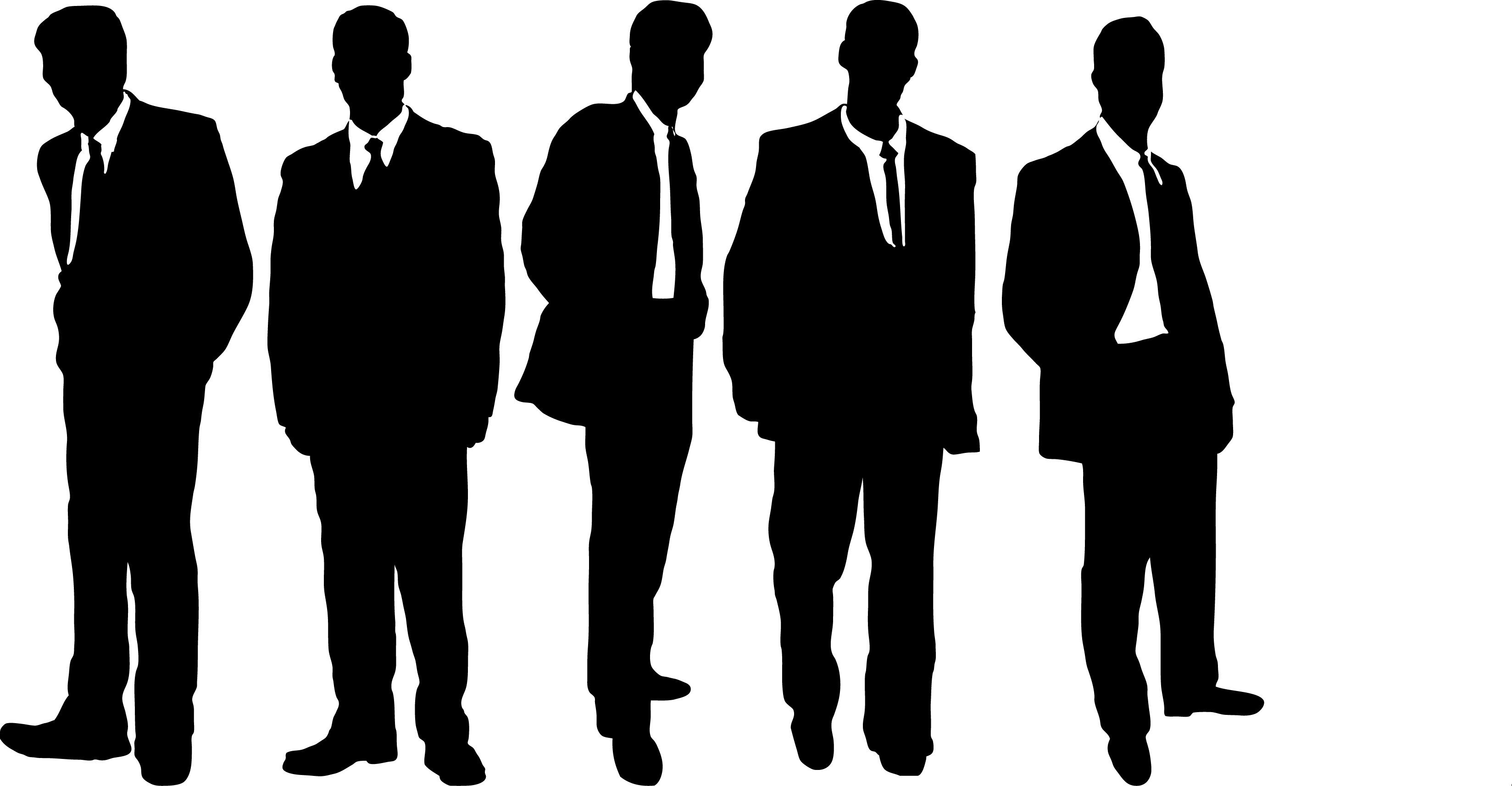 Impotent
Powerless; helpless; unable to perform.
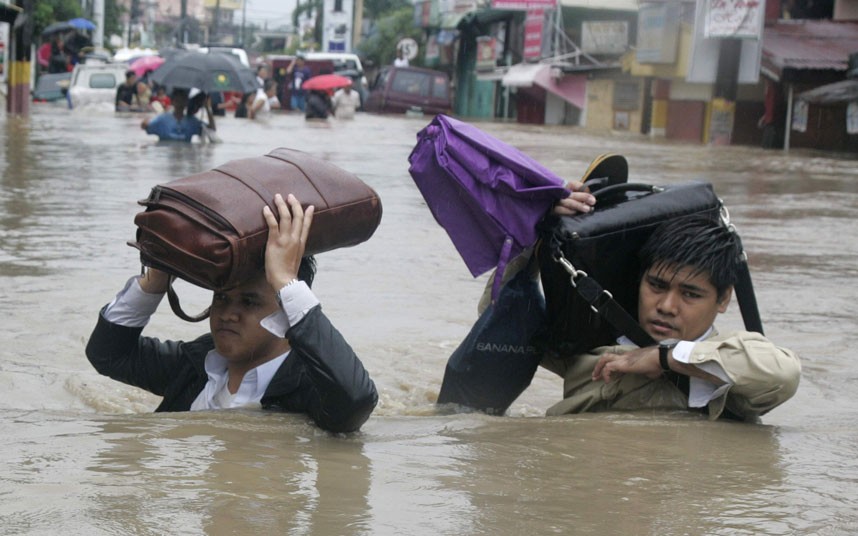 Indigenous
Naturally living or growing in a certain area.
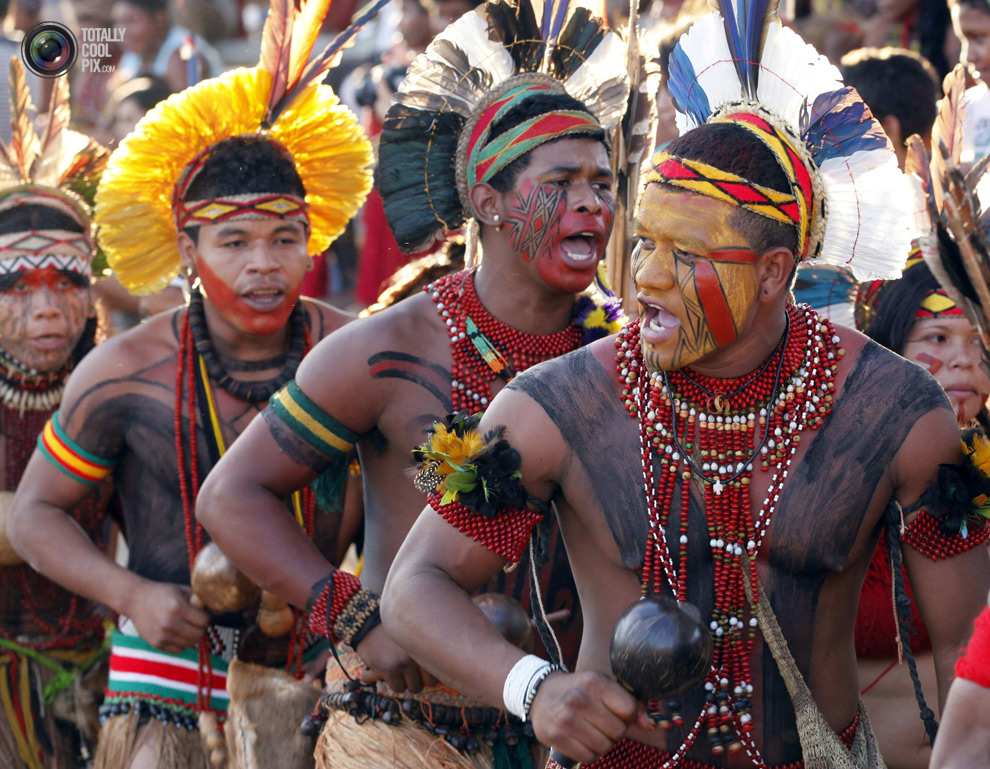 Malevolent
Extremely mean or malicious; evil.
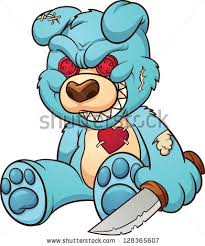 Persecution
Unjust treatment (especially on the basis of race or religion).
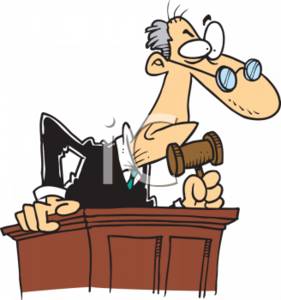 Piety
Religious devotion and reverence to God.
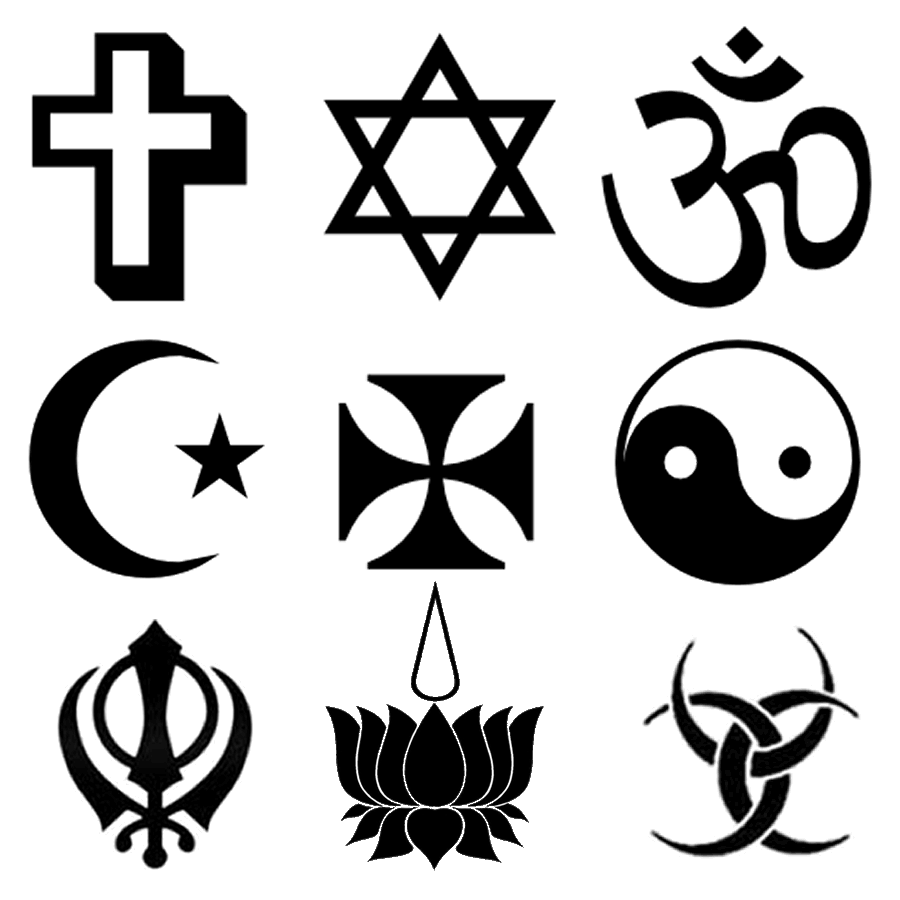 Predilection
A strong liking.
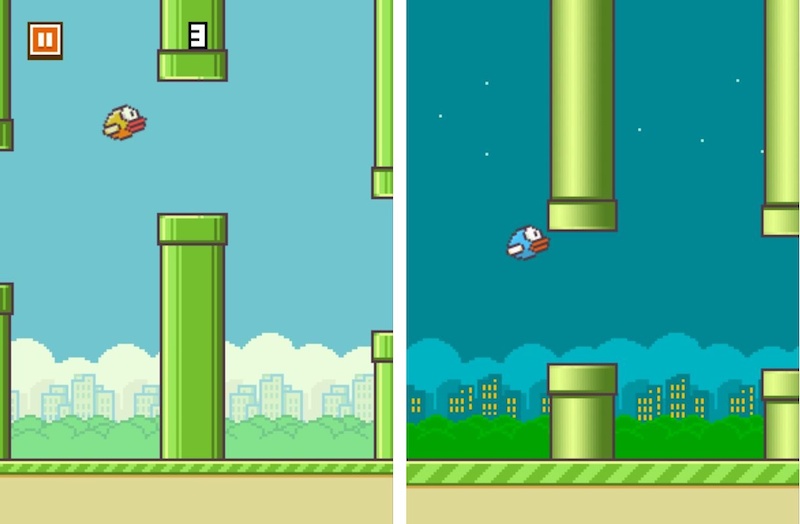 Unsullied
Spotlessly clean and fresh. “The unsullied snow of mountains.”
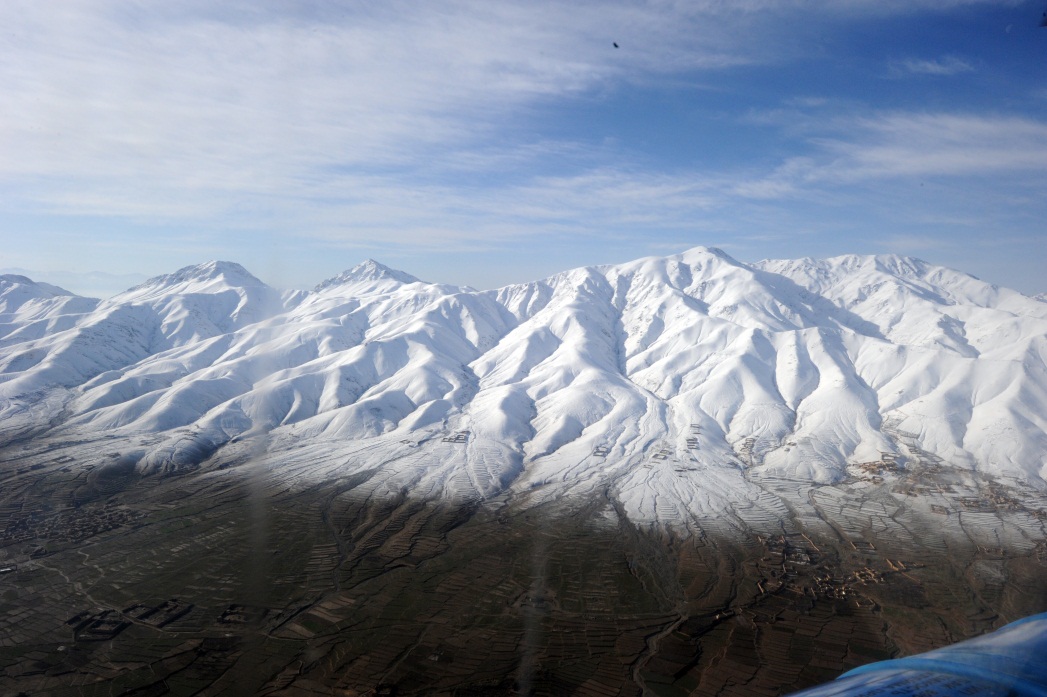